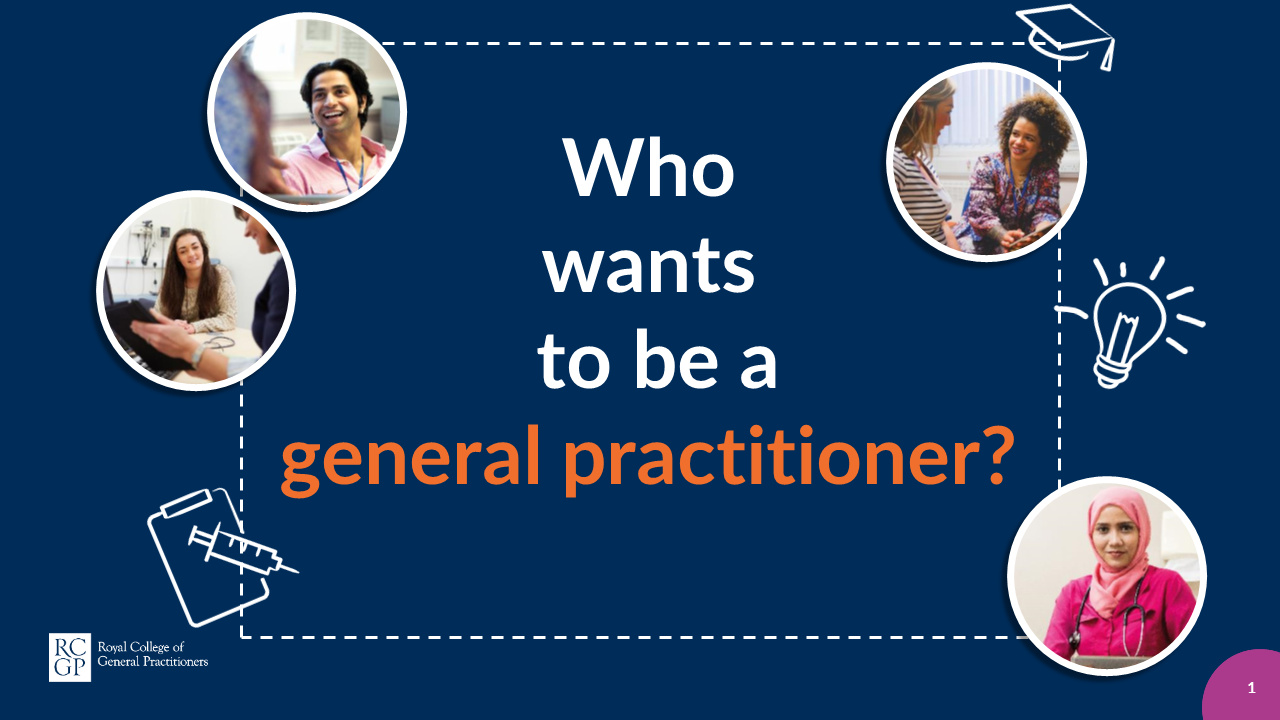 1
[Speaker Notes: Recommended format for this quiz: 
Pupils in small groups 3-4.

A, B, C and D printed on different coloured card supplied to each group (a template is provided at rcgp.org.uk/inspire in the resources section). 

Ask pupils to work in groups to answer multiple choice questions (they should feel less embarrassed working in a team and less pressure to get the answer right).

This works best if it is not rushed. It is important to make it clear what the winning answer is and elaborate upon it, allowing time for the groups to react and chat when the answer is revealed. 

Go through each question and the groups should raise their A, B, C or D in the air. Wait for every group to do this. 

*The answers are on the immediate following slide - If you click ahead you give away the answer.*]
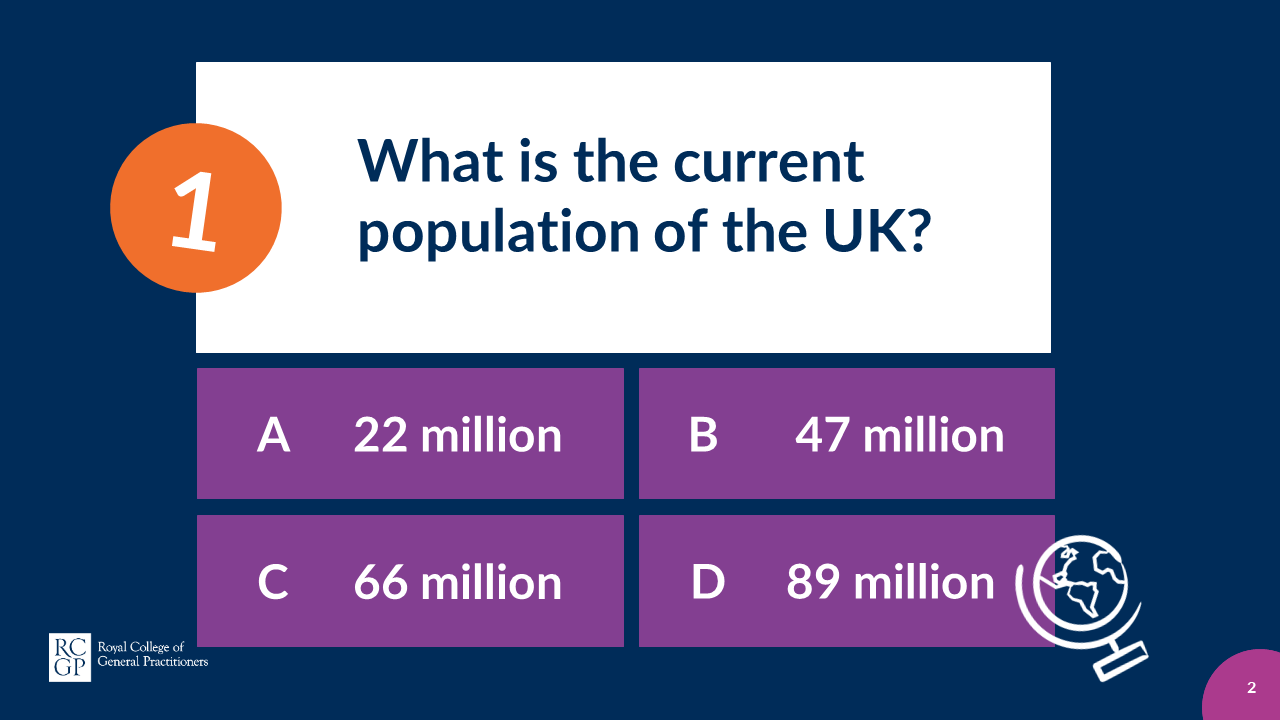 2
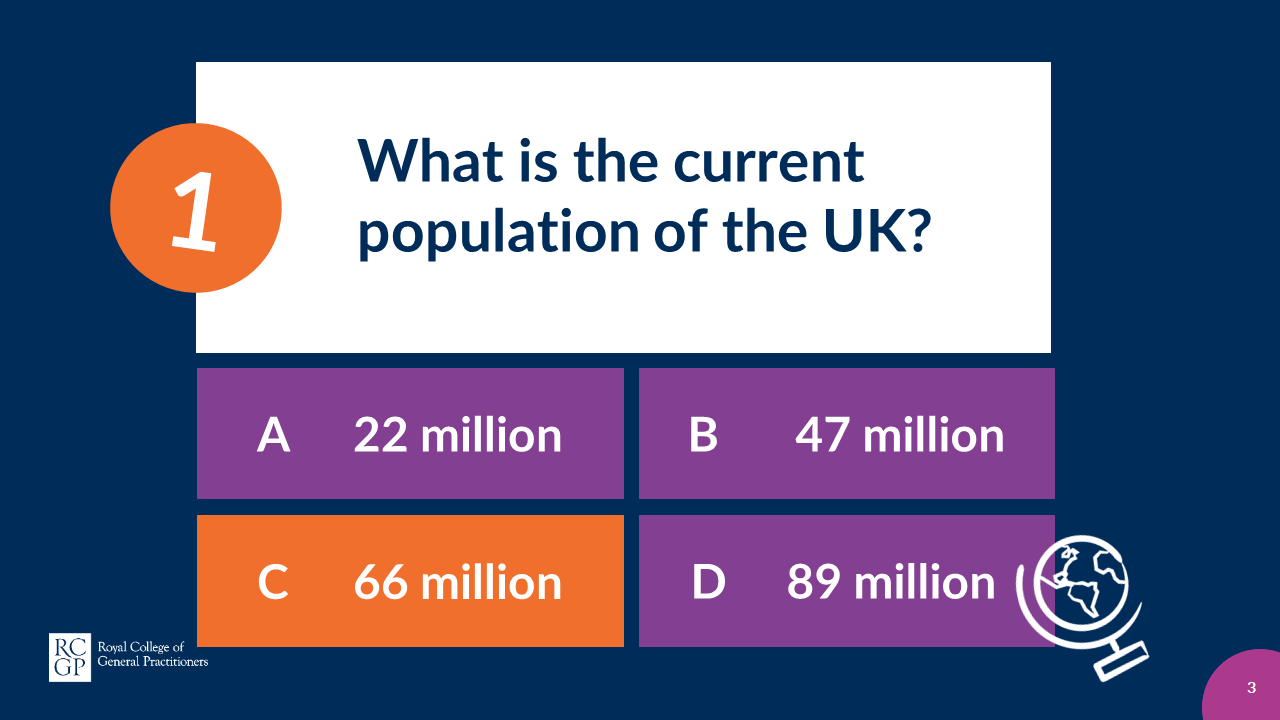 3
[Speaker Notes: ANSWER: 
C 	66 million 


Move onto next question before elaborating..










2019 SOURCE: United Nations  projection https://population.un.org/wpp/Graphs/DemographicProfiles/]
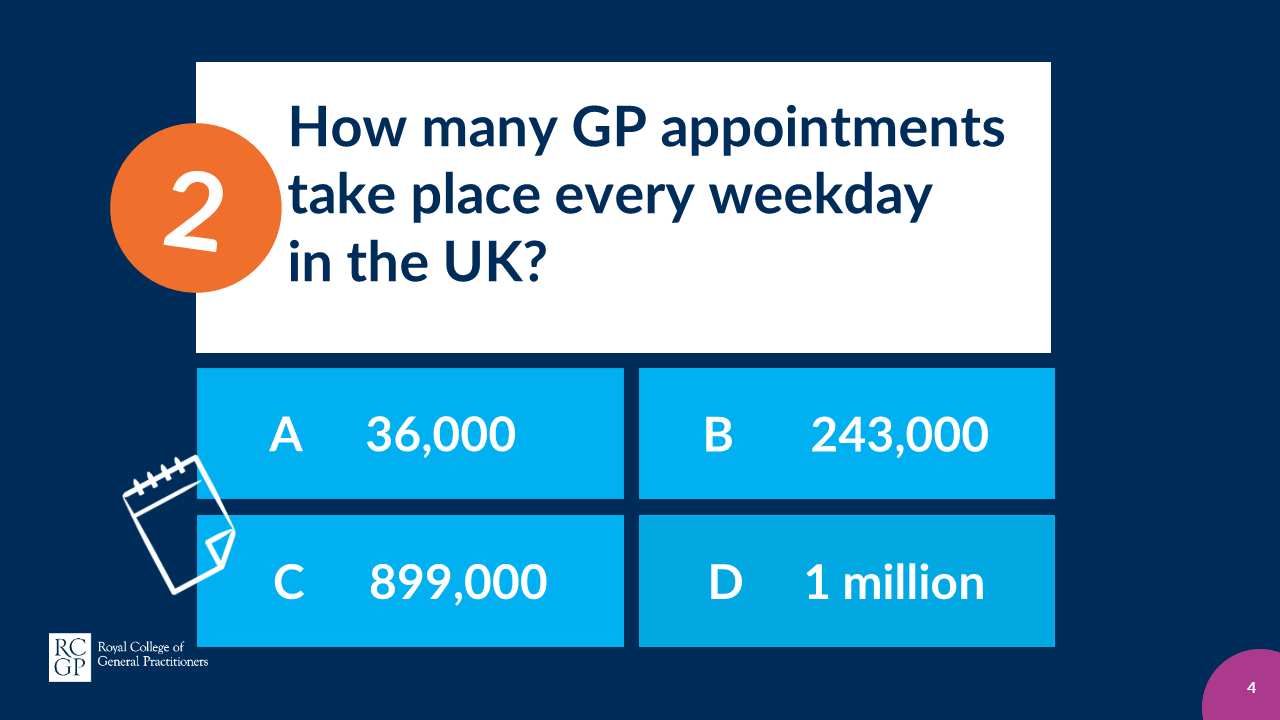 4
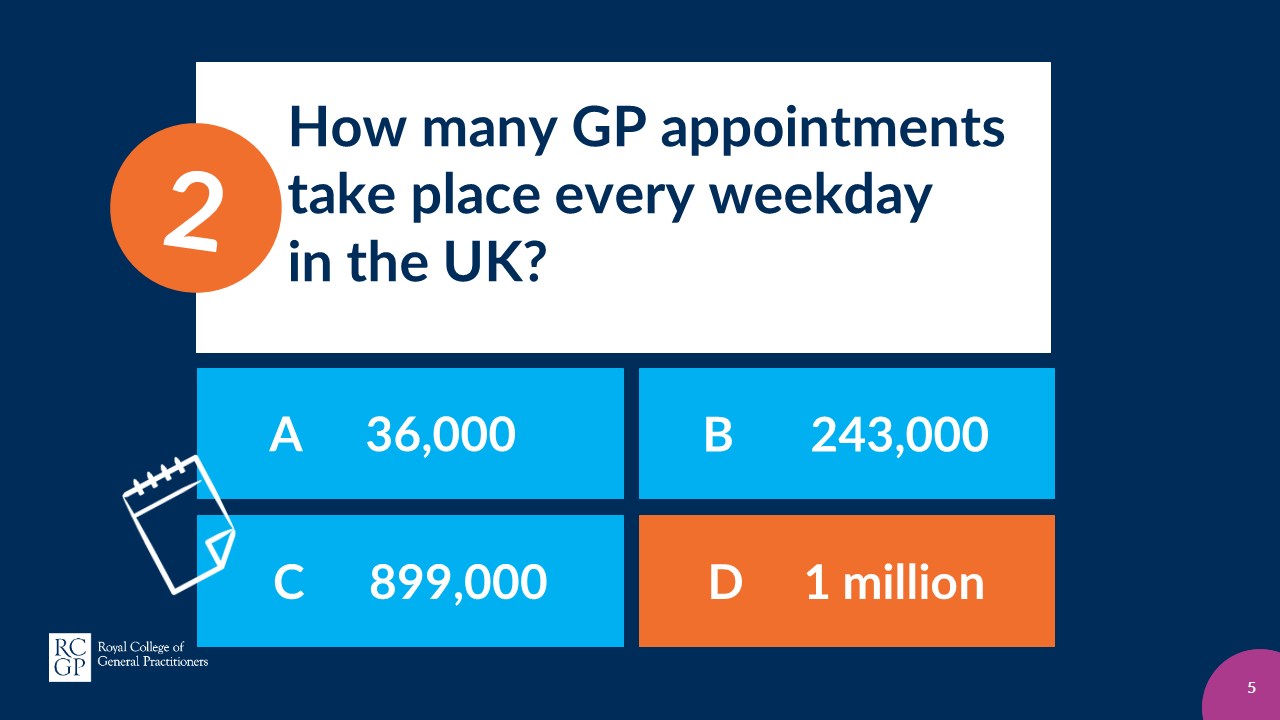 5
[Speaker Notes: ANSWER: 
D 	1 million  *approximately* 

One in every 68 people are visiting a GP each day











SOURCE: https://www.rcgp.org.uk/about-us/news/2017/december/3-before-gp-new-rcgp-mantra-to-help-combat-winter-pressures-in-general-practice.aspx]
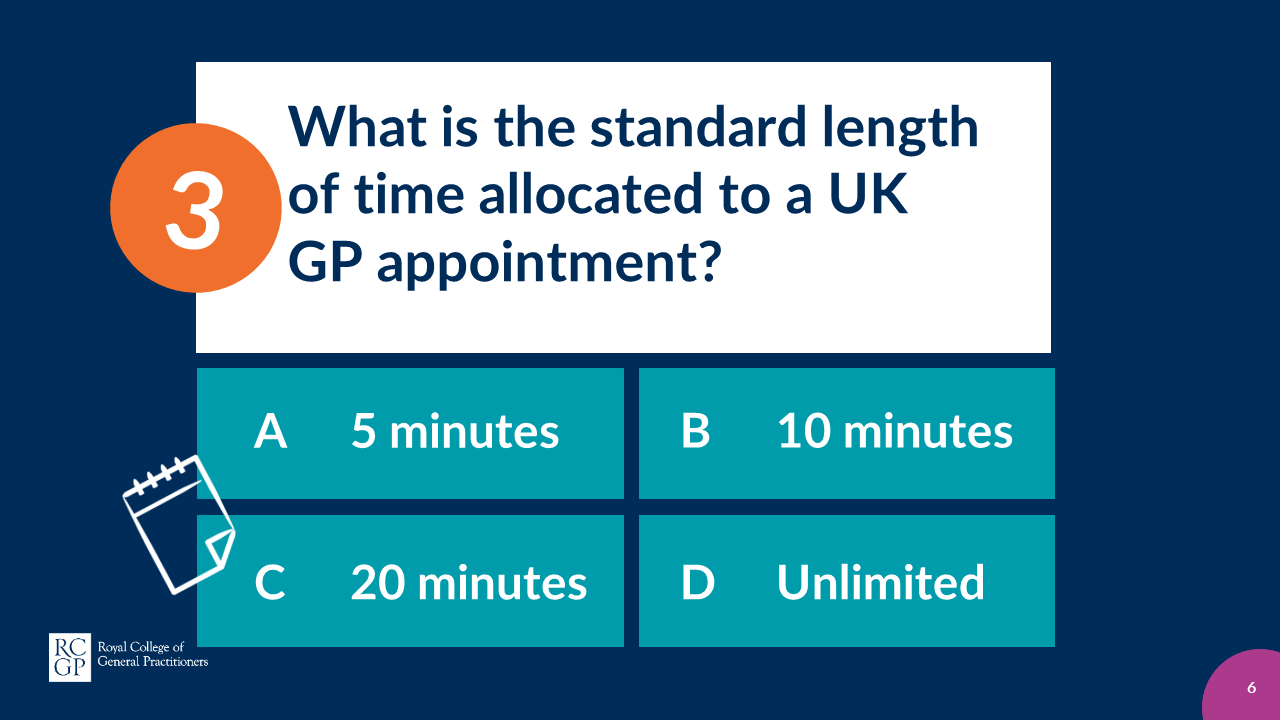 What is the standard length 
of time allocated to a UK 
GP appointment?
6
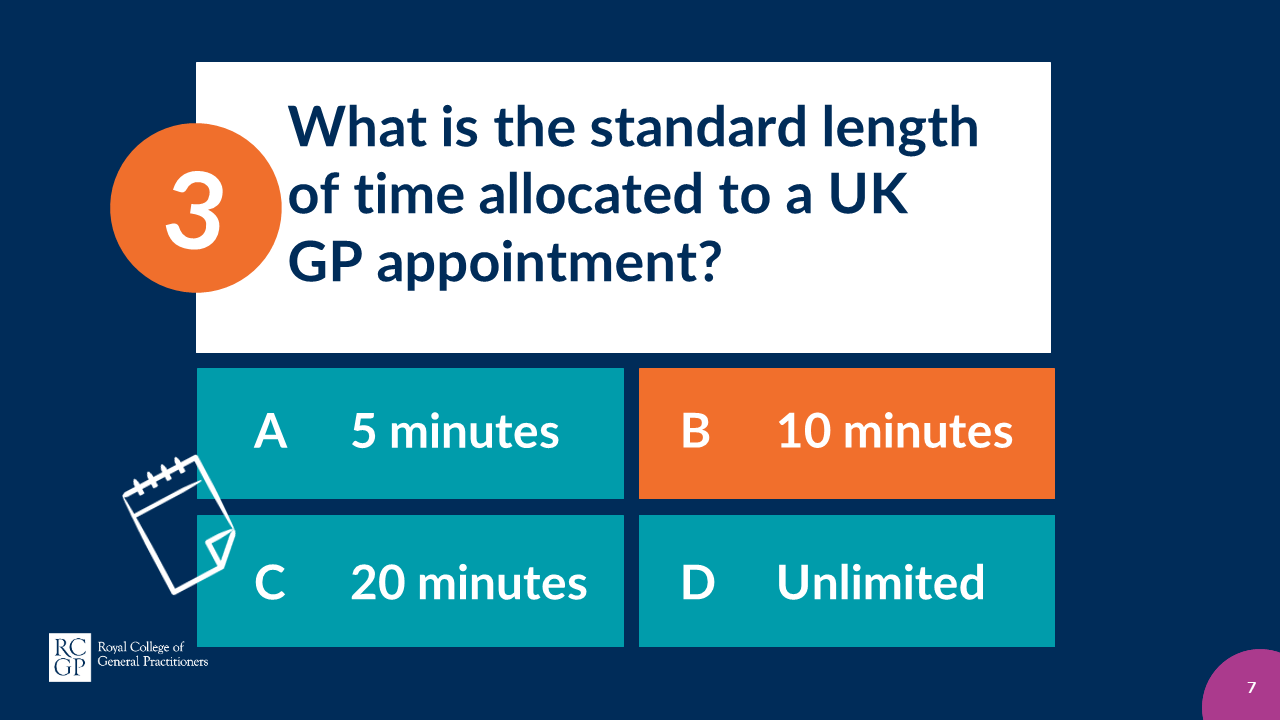 7
[Speaker Notes: B	10 minutes 


More information on the next slide.]
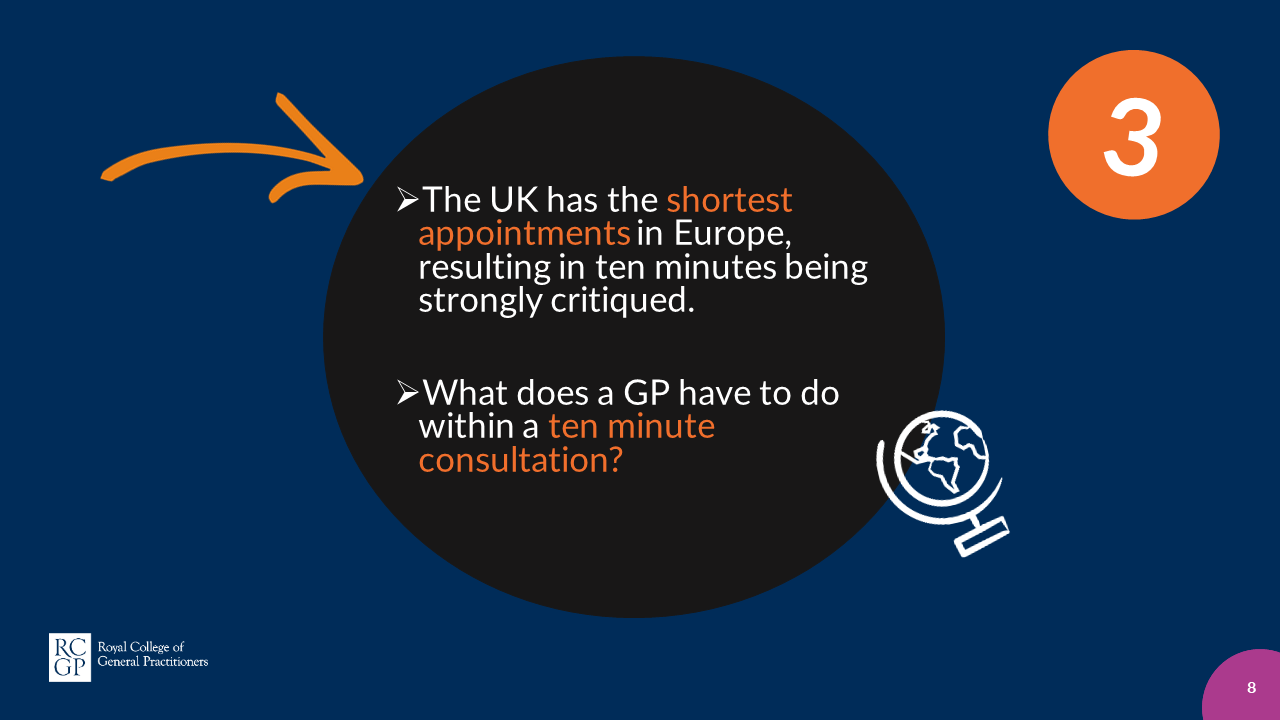 8
[Speaker Notes: The UK has the shortest appointments in Europe, so it is strongly critiqued. 

Possible discussion
Why do you think tis is critiqued? 
Why might a ten minute appointment not be long enough: 
What do GPs have to fit in 10 minutes? 

Some possible examples: 
Increasingly dealing with chronic and complex conditions
A growing elderly population
Health promotion targets
The need to bring care closer to home.

2017 SOURCE: https://www.pharmaceutical-journal.com/news-and-analysis/news/uk-has-shortest-gp-consultations-in-europe-study-finds/20203923.article?firstPass=false]
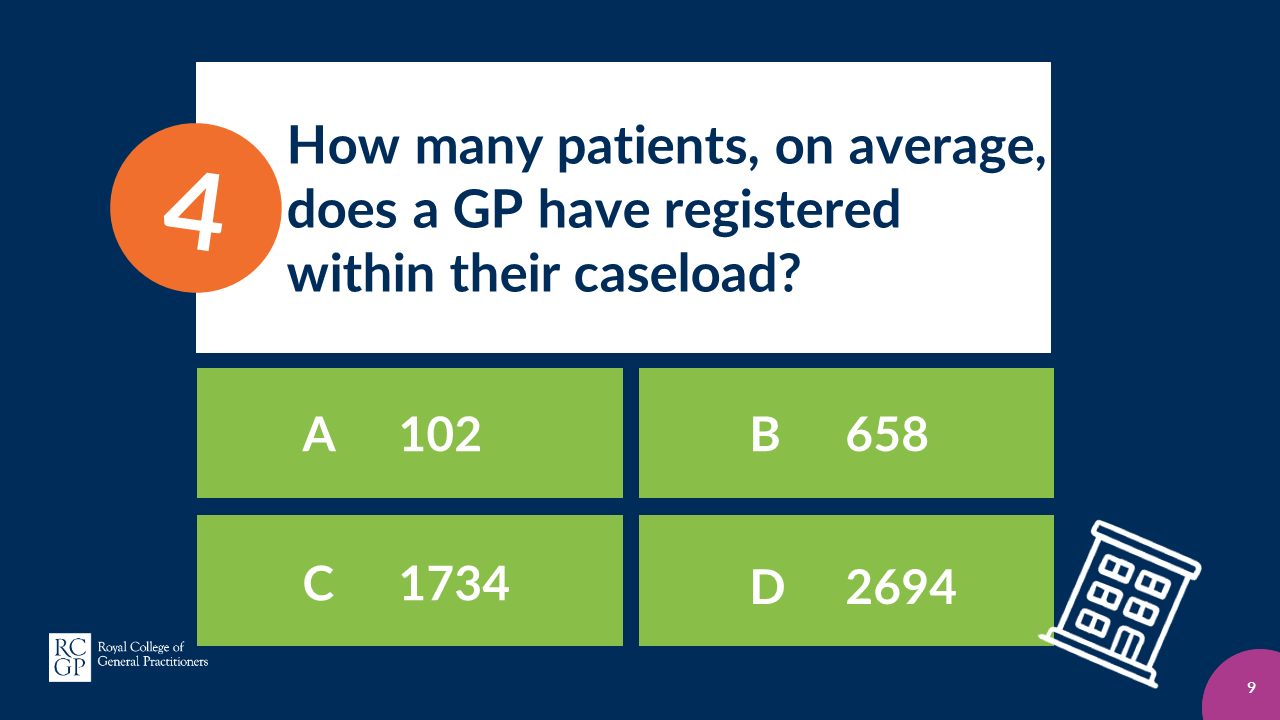 9
[Speaker Notes: ‘Caseload’ simply means how many patients they have registered to them. 

Very basic example: if a practice has 10,000 patients registered to them and two GPs working there = caseload would be 5000. 

Individuals around the country register with a GP in their local area. In some rural areas ‘local’ can be quite far away but there are less people, and less GPs working at each practice. 

In some densely populated areas there can be more than 10 GPs working in one practice but between them they are responsible for a very large number of patients. 

Practices receive funding for each registered patient, most patients do not visit their GP regularly. 10% of patients GPs see 90% of the time i.e. long-term or chronic conditions which require management.]
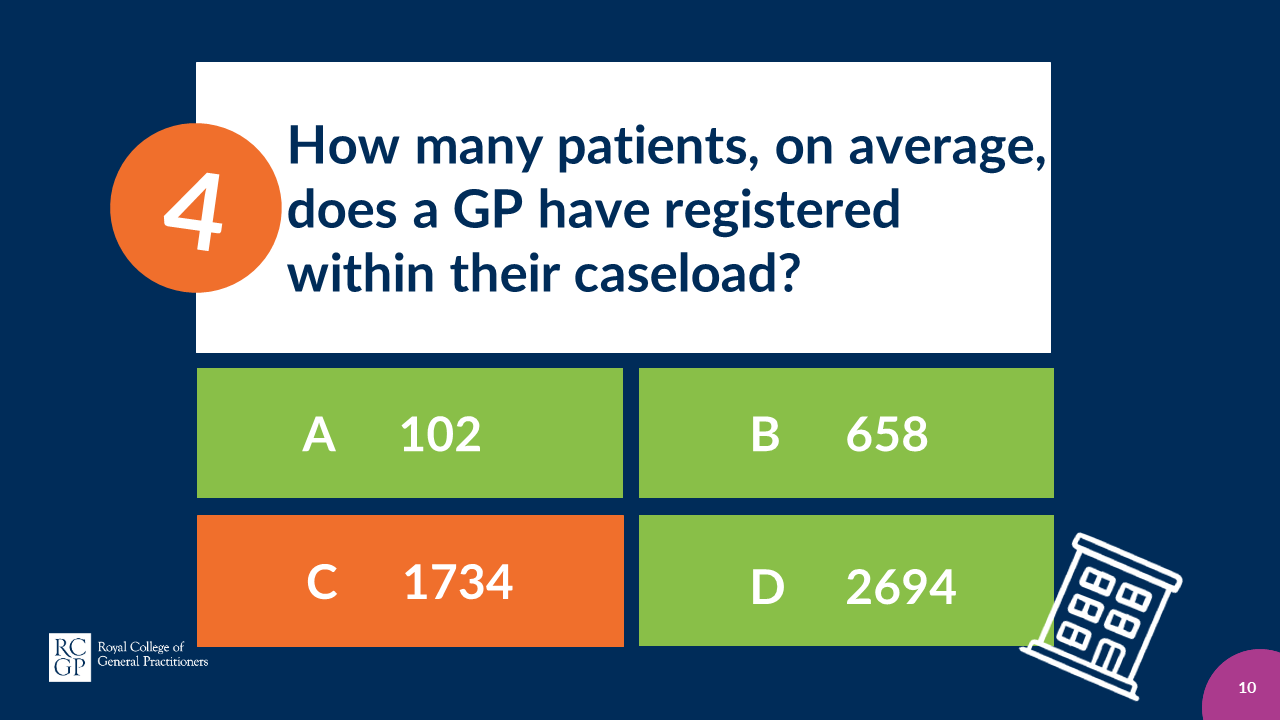 10
[Speaker Notes: ANSWER: 
C 	1734

More information to explain this figure on the next slide. 










2019 SOURCE: https://www.bbc.co.uk/news/health-46912055]
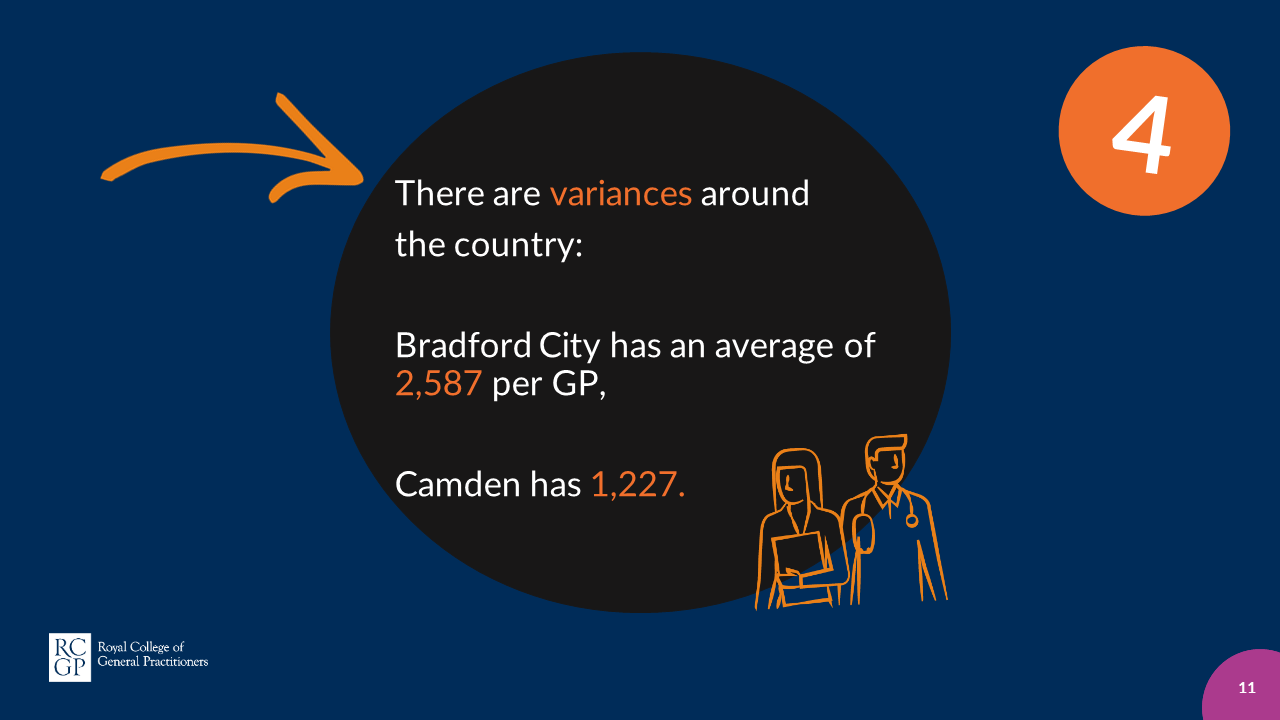 11
[Speaker Notes: There are variances around the country 

Bradford City has an average of 2,587 per GP while Camden has 1,227. 












2019 SOURCE: https://www.bbc.co.uk/news/health-46912055]
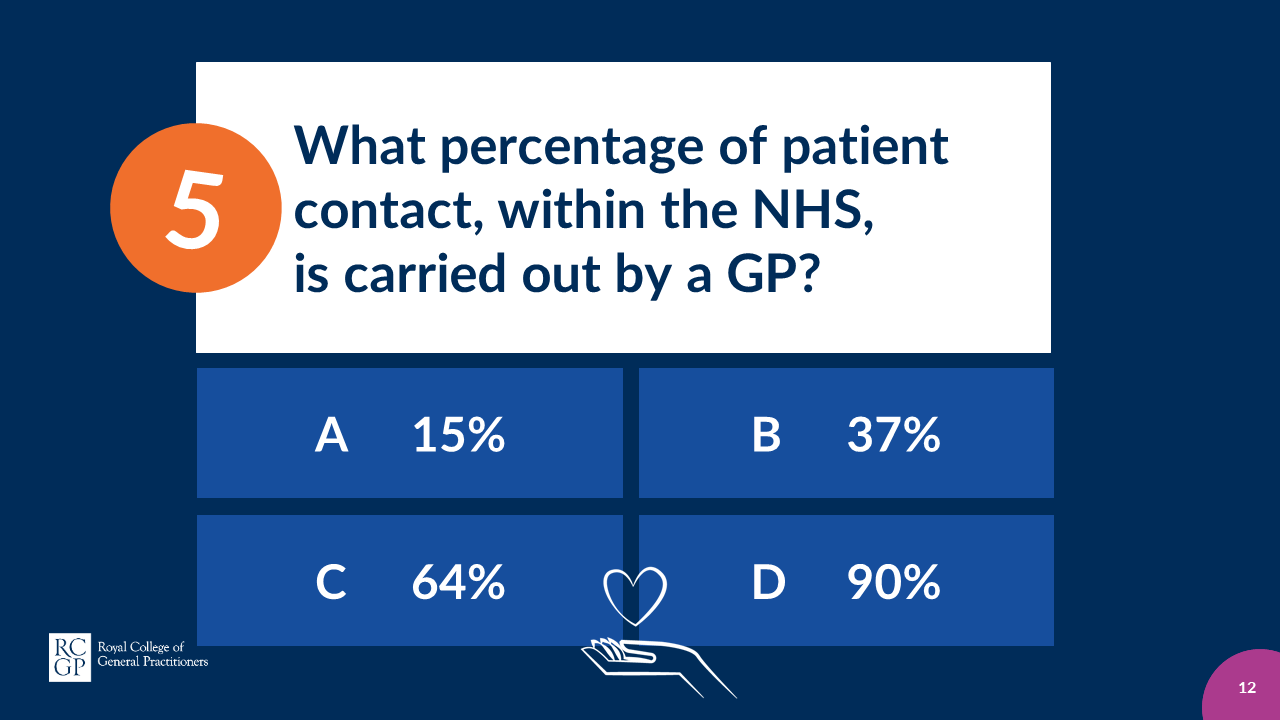 12
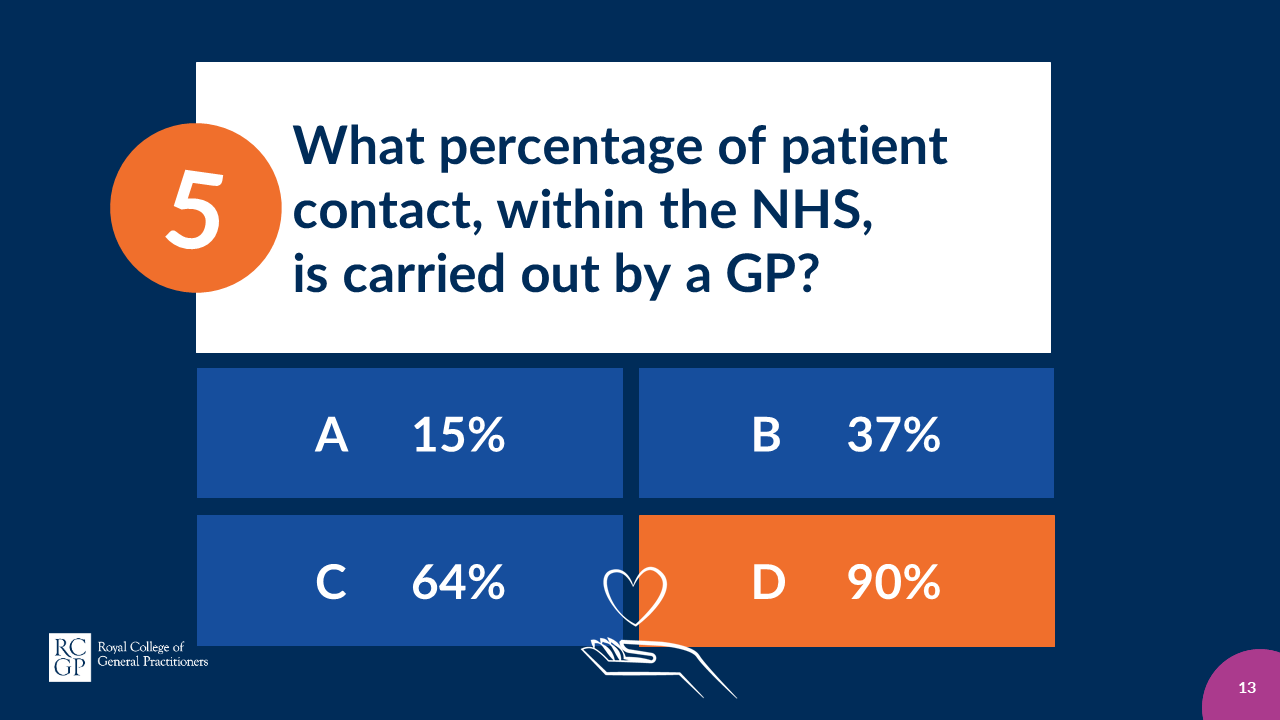 What percentage of patient
contact, within the NHS, 
is carried out by a GP?
13
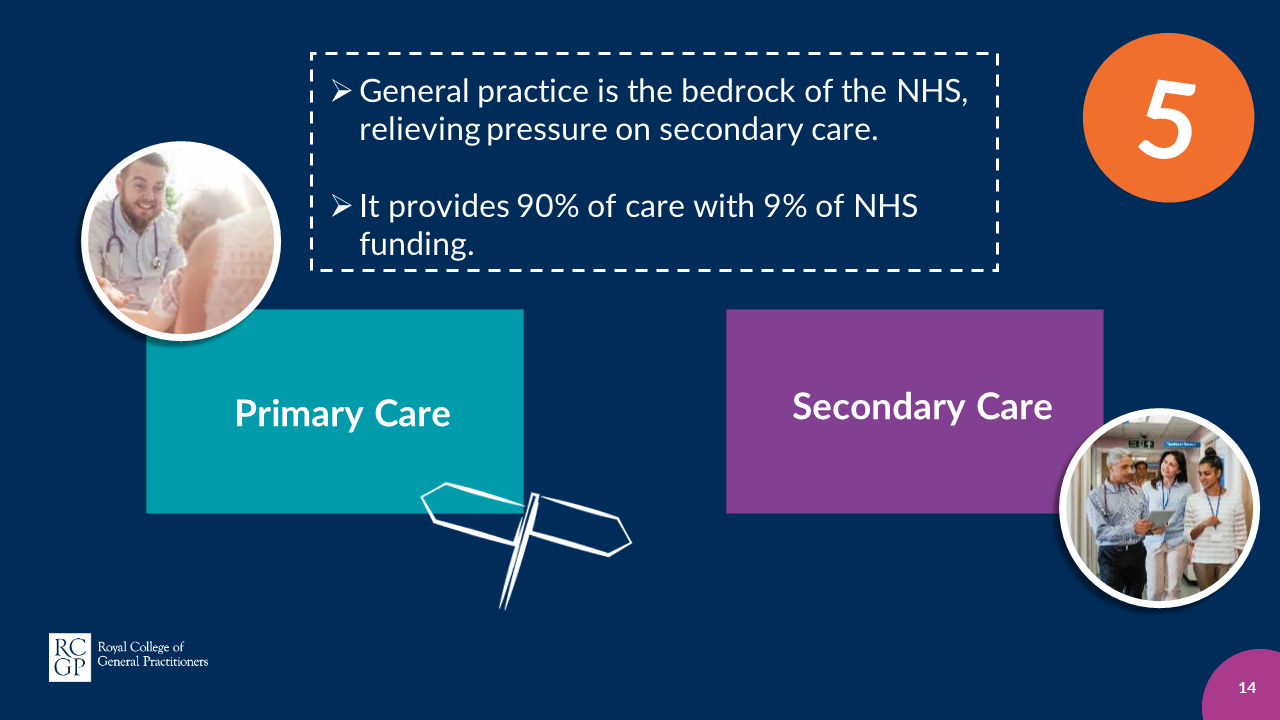 14
[Speaker Notes: Of all the interactions within the NHS General Practice is the bedrock. 

General Practice forms part of primary care ‘The first points of contact’… 

What is primary care?
General Practice, dentist, optometry, community pharmacy. 

Secondary care: 
Usually based in hospitals, referrals to departments who treat specific conditions i.e. operations, cardiology, rehabilitation, dietician. 







SOURCE: https://www.rcgp.org.uk/training-exams/discover-general-practice/overseas-doctors-guide/the-national-health-service.aspx]
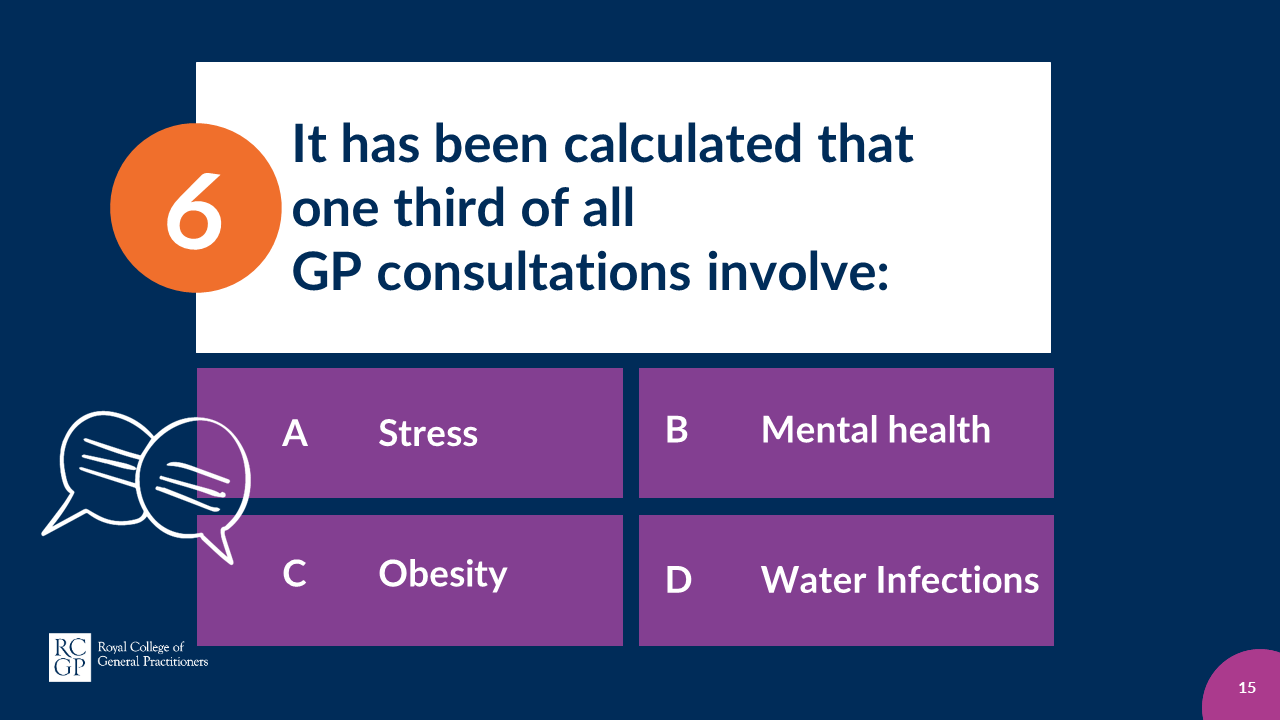 15
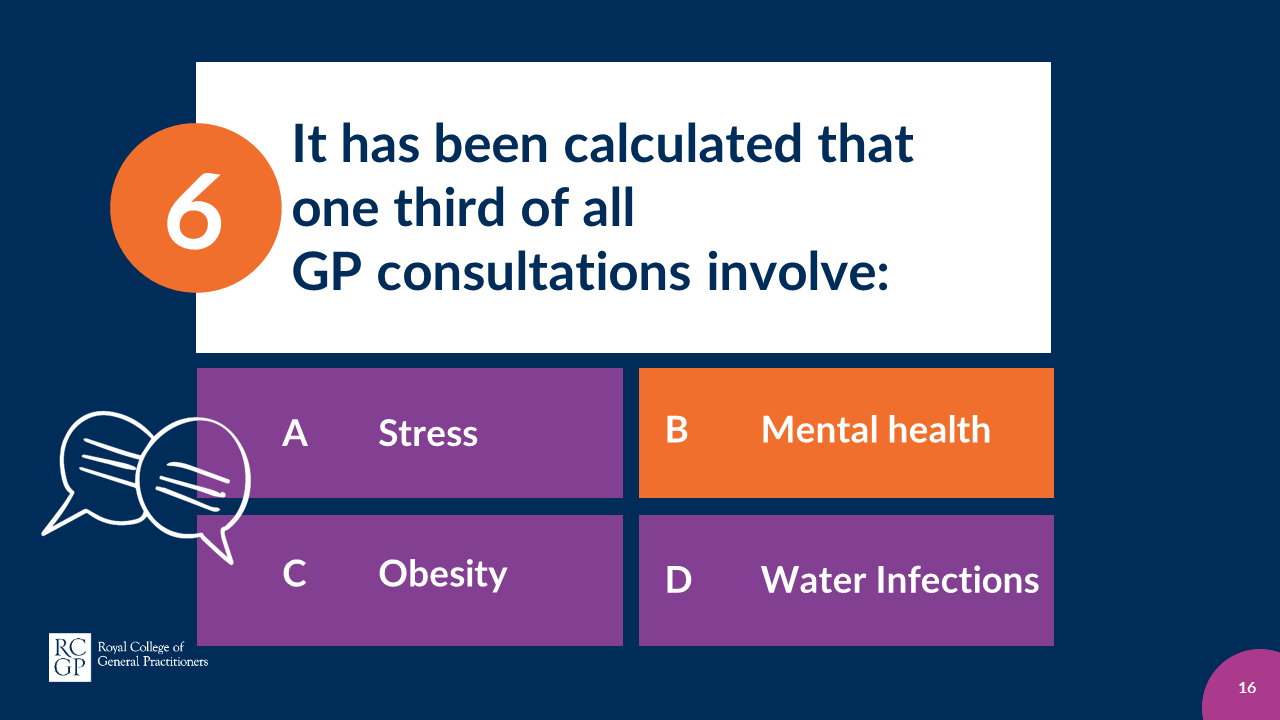 16
[Speaker Notes: ANSWER		
B: Mental Health

One in six people will experience a mental health problem in any given year.  In 2018 - 90 per cent make primary care (visiting a GP) their first port of call. 



More information on the next slide. 




SOURCE
https://www.rcgp.org.uk/clinical-and-research/about/clinical-news/2017/december/90-per-cent-of-people-with-mental-health-problems-cared-for-within-primary-care.aspx]
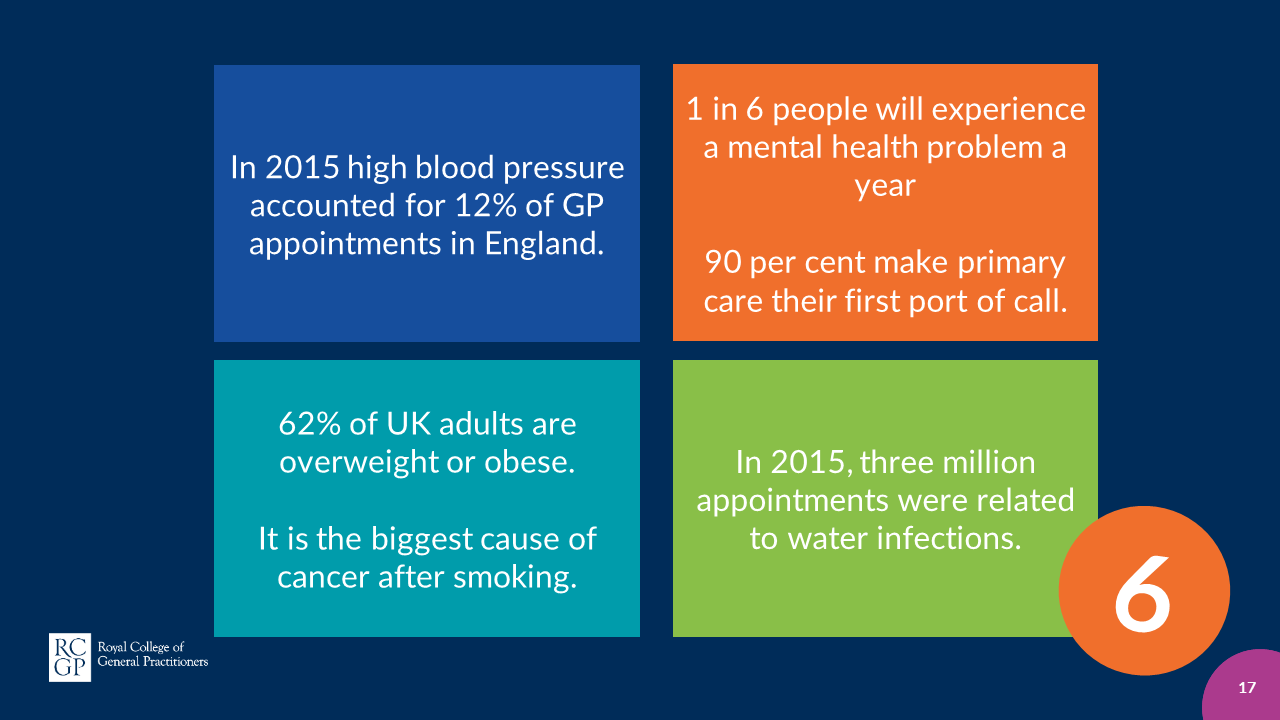 17
[Speaker Notes: Cancer Research UK reports that 62% of UK adults are overweight or obese. It is the biggest cause of cancer after smoking.










https://www.cancerresearchuk.org/health-professional/cancer-statistics/risk/overweight-and-obesity 

https://www.mentalhealth.org.uk/news/

https://www.bmj.com/content/351/bmj.h3441]
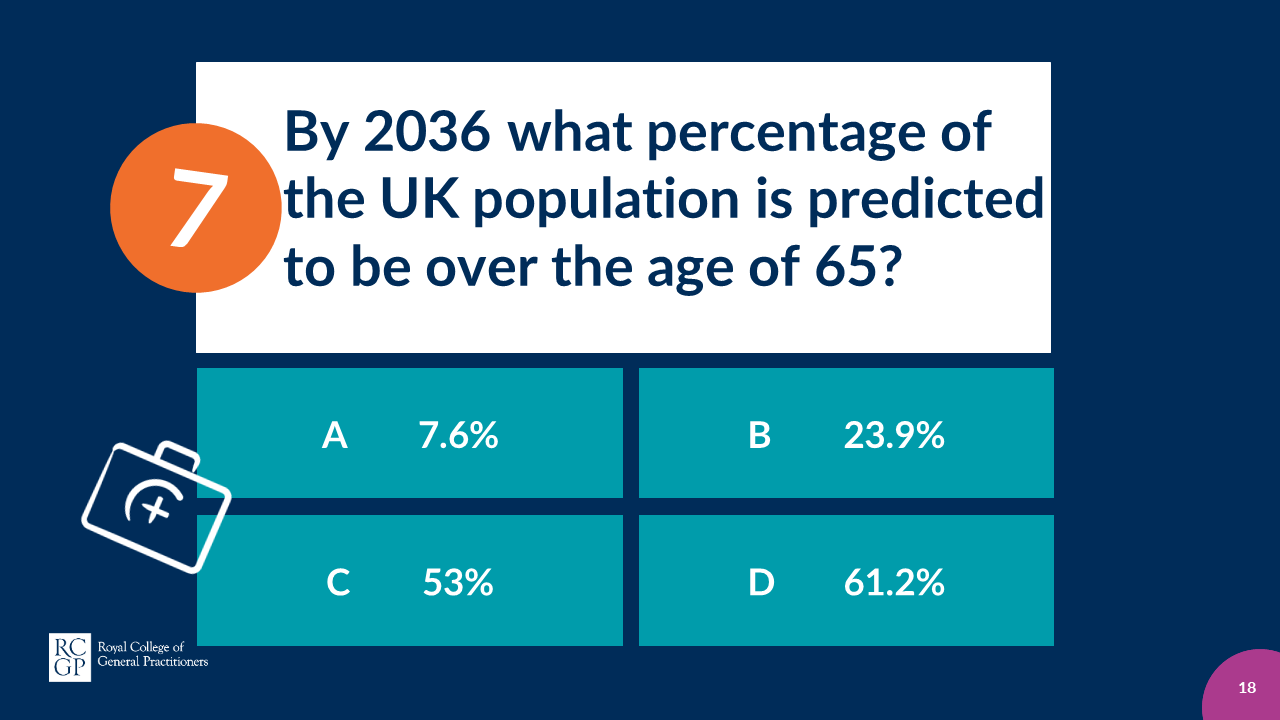 18
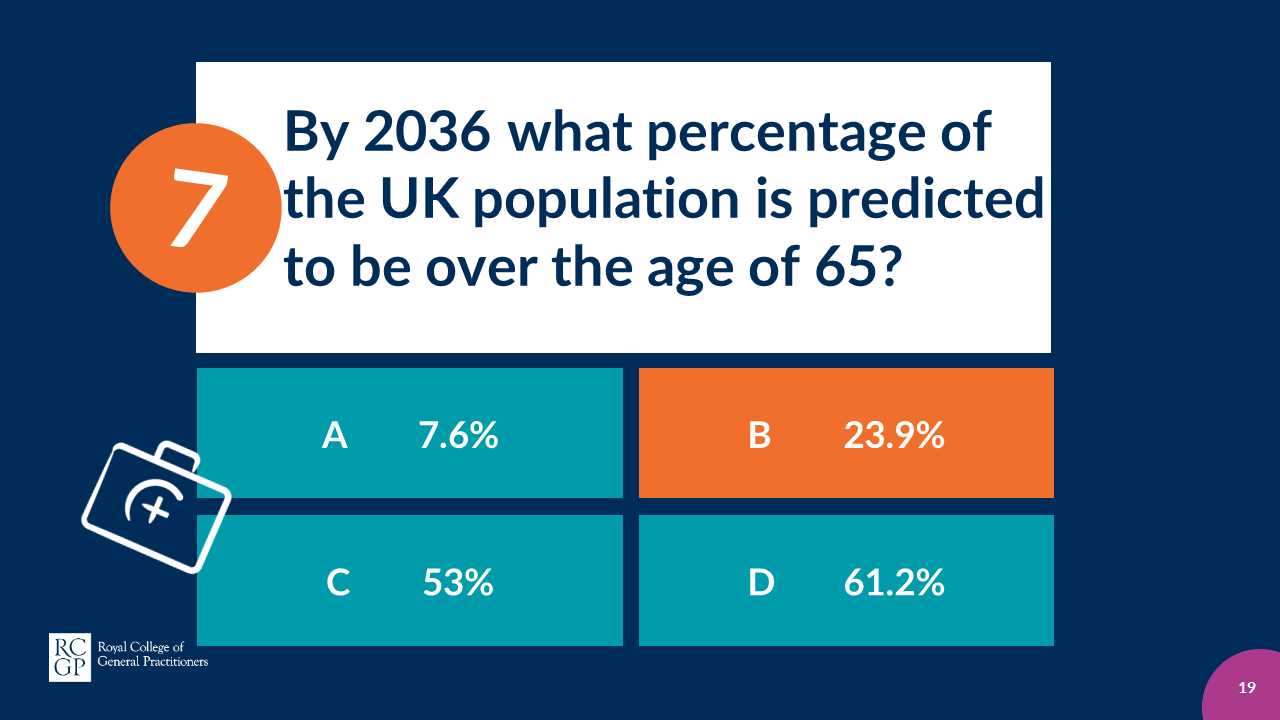 19
[Speaker Notes: ANSWER 	
B. 23.9% 

More information on the next slide. 











2018 SOURCE: https://www.ons.gov.uk/peoplepopulationandcommunity/populationandmigration/populationestimates/articles/overviewoftheukpopulation/november2018]
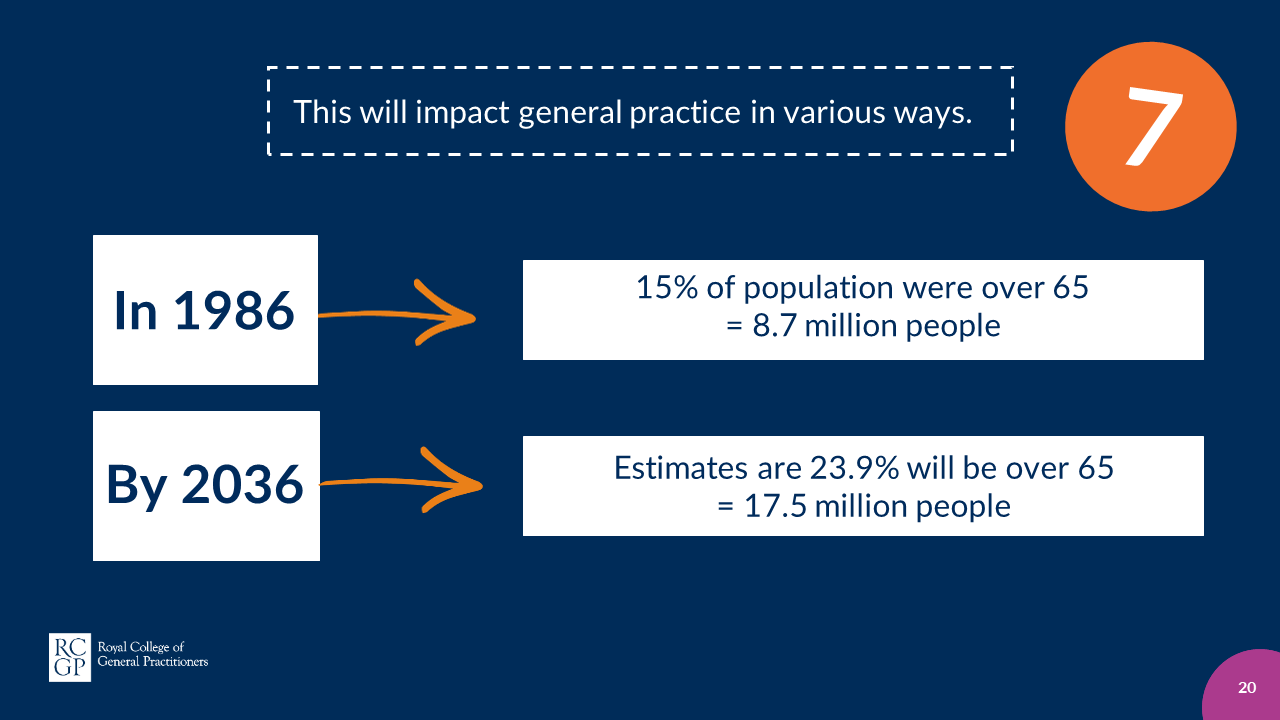 20
[Speaker Notes: In 1986 	15% of population were over 65

By 2036 	the Office for National Statistics estimates are 23.9% will be over 65. 

That is 8.7 million people over the age of 65 in 1986 and 17.5 million by 2036. 

This impact upon general practice in the future and we will go on to explain why]
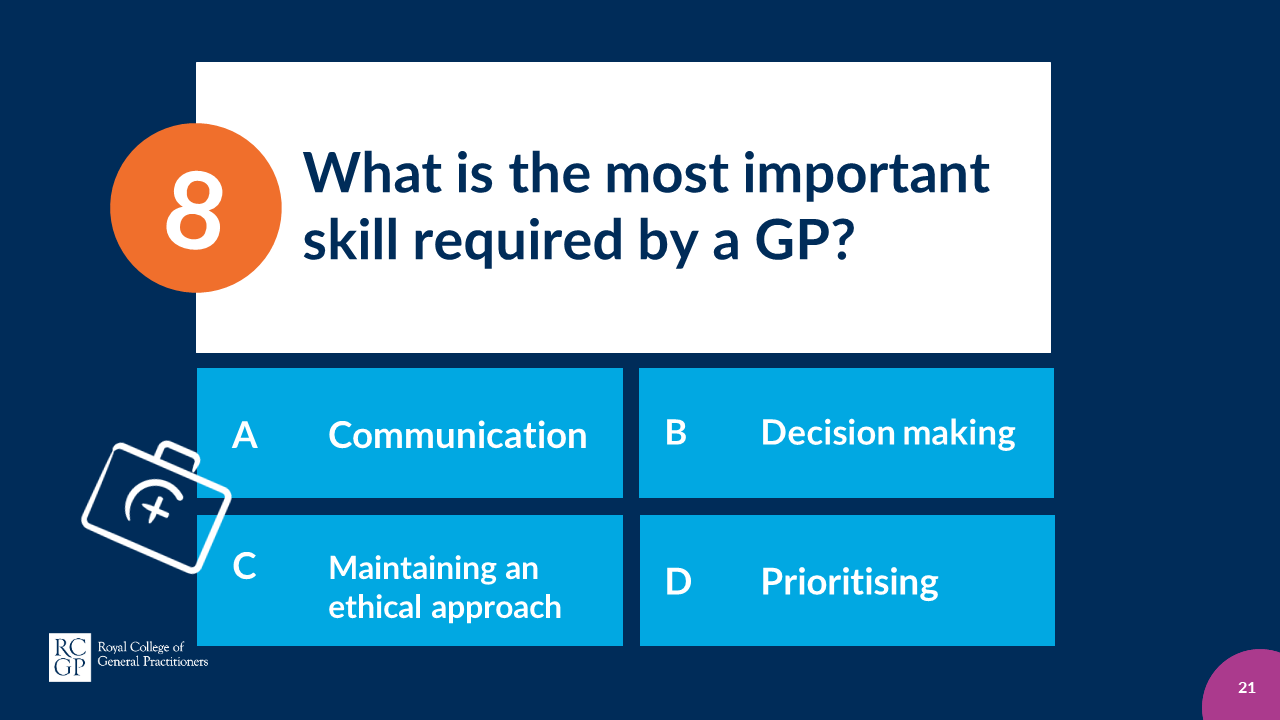 21
[Speaker Notes: There is no right or wrong answer to this.  

It is open to debate – and their opinion is valued and of interest.]
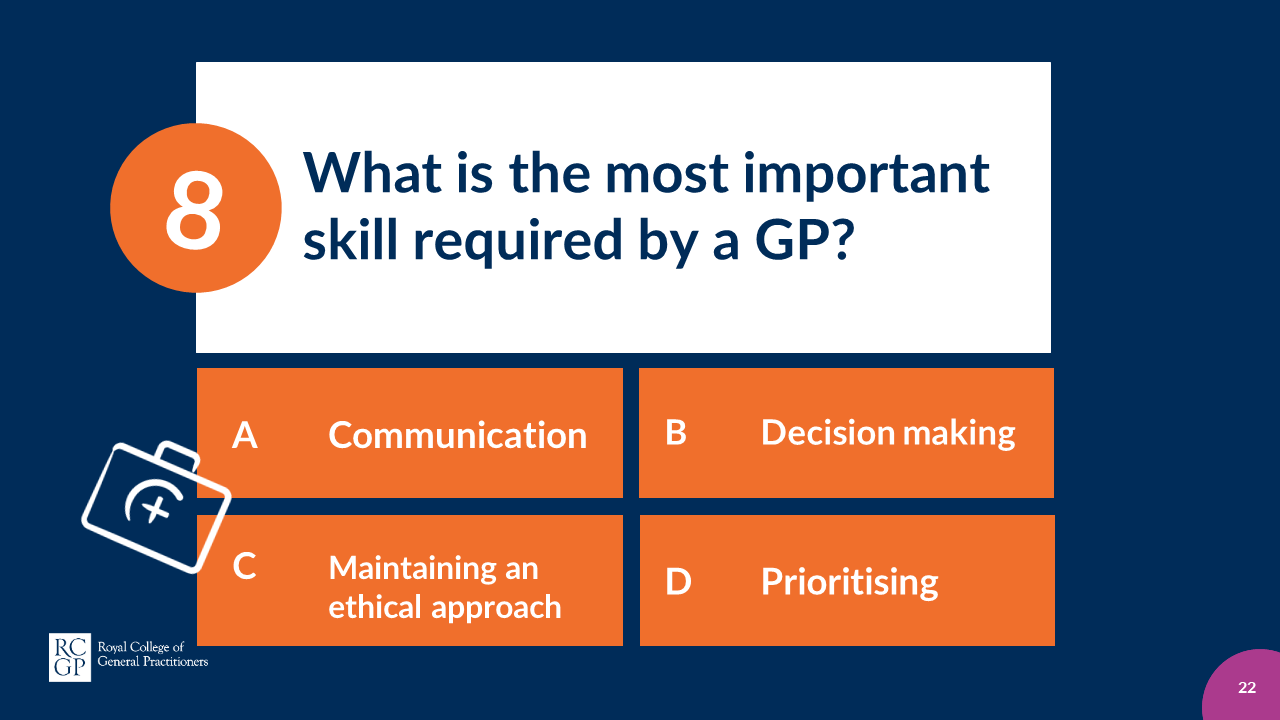 22
[Speaker Notes: Possible discussion: 
How, when and why do GPs prioritise?
What is meant by ‘communication skills’ 
Do they know what maintaining an ethical approach means? 
Or what the four pillars of medical ethics are?]
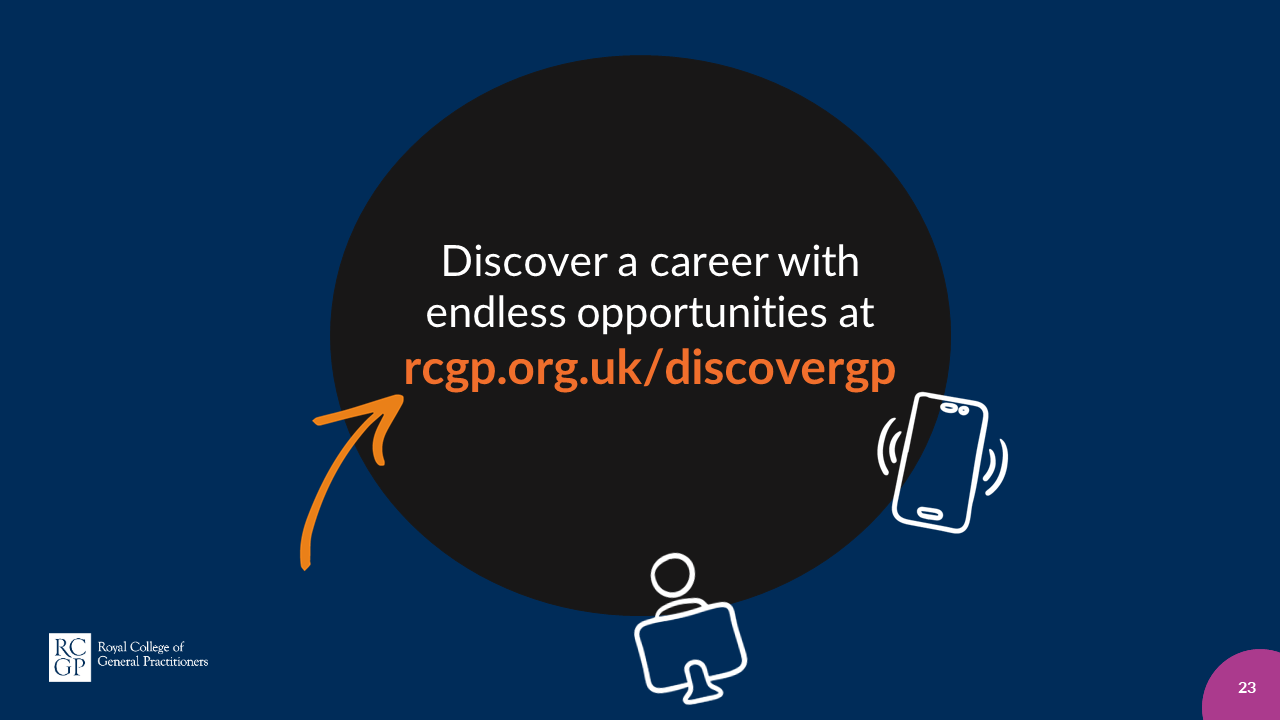 23
[Speaker Notes: The RCGP is the professional membership 
body for GPs and is here to help you explore 
and discover the endless opportunities 
general practice has to offer. Becoming a GP 
is incredibly enriching and rewarding, 
it is a career that is diverse and fulfilling.  
What is the RCGP and how can it help you?]
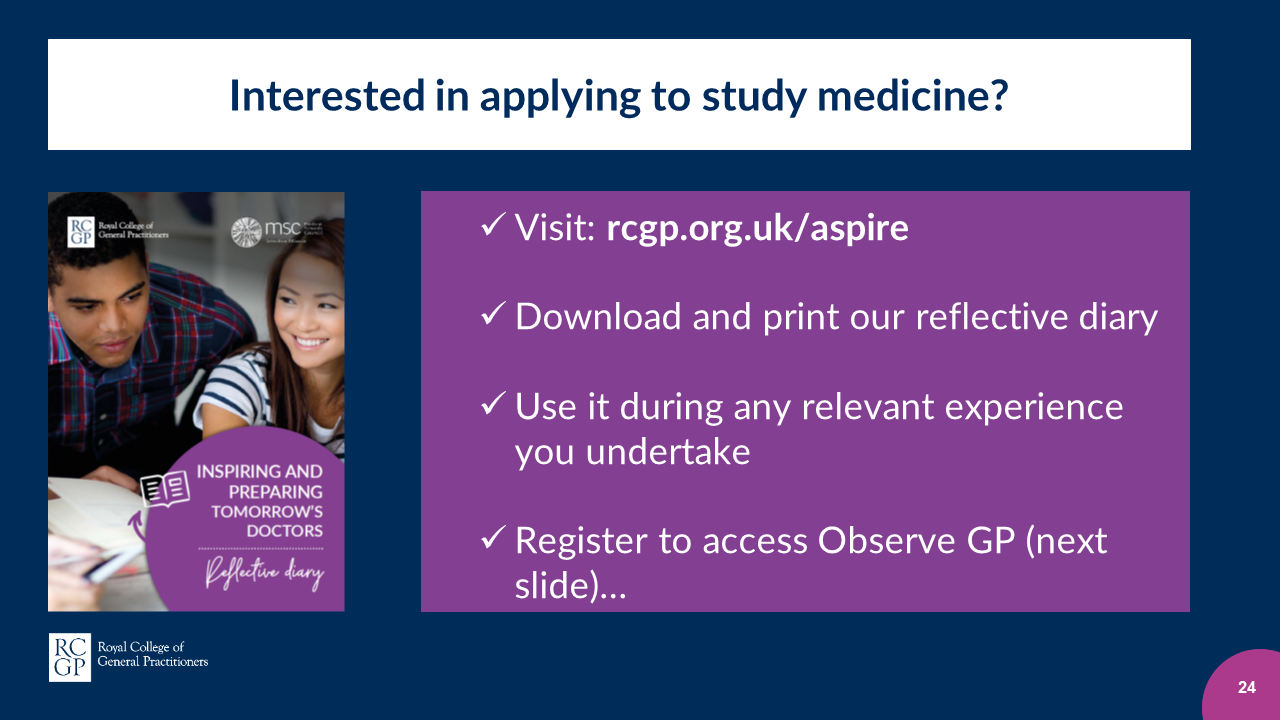 24
[Speaker Notes: It is not how many hours of relevant experience gained that matters, but what you learn from it – this requires reflection.]
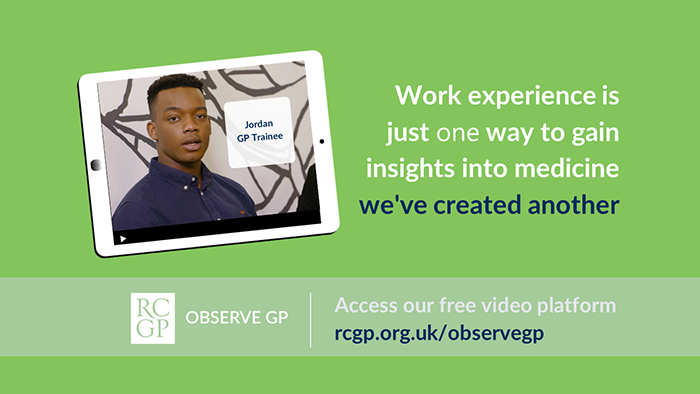 25
[Speaker Notes: The Royal College of General Practitioners (RCGP) have created a free online interactive video platform to help aspiring medics learn about a career in general practice. 


It is available for aspiring medics aged 16+ living in the UK. 

Eight pre-recorded videos showcase the inner workings of general practice, with activities interspersed throughout. 

For more information visit rcgp.org.uk/observegp]